5 cm
INŽINIERSKA  CENA  2017


CELÝ  NÁZOV  DIPLOMOVEJ  PRÁCE
Autor diplomovej práce: ...................................................
Vedúci diplomovej práce: .....................................................
Logo a názov fakulty
Logo a názov univerzity
5 cm
5 cm
VLASTNÝ     OBSAH
Použitý font: 	Arial 
Veľkosť fontu: 	minimálne 18 pt
INŽINIERSKA  CENA  2017


CELÝ  NÁZOV  DIPLOMOVEJ  PRÁCE
Autor diplomovej práce: Ing. Ján Novák
Vedúci diplomovej práce: doc. Ing. Peter Kráľ, PhD.
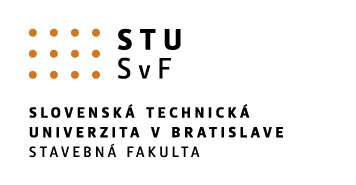 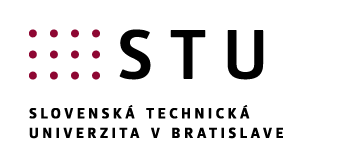 VLASTNÝ     OBSAH